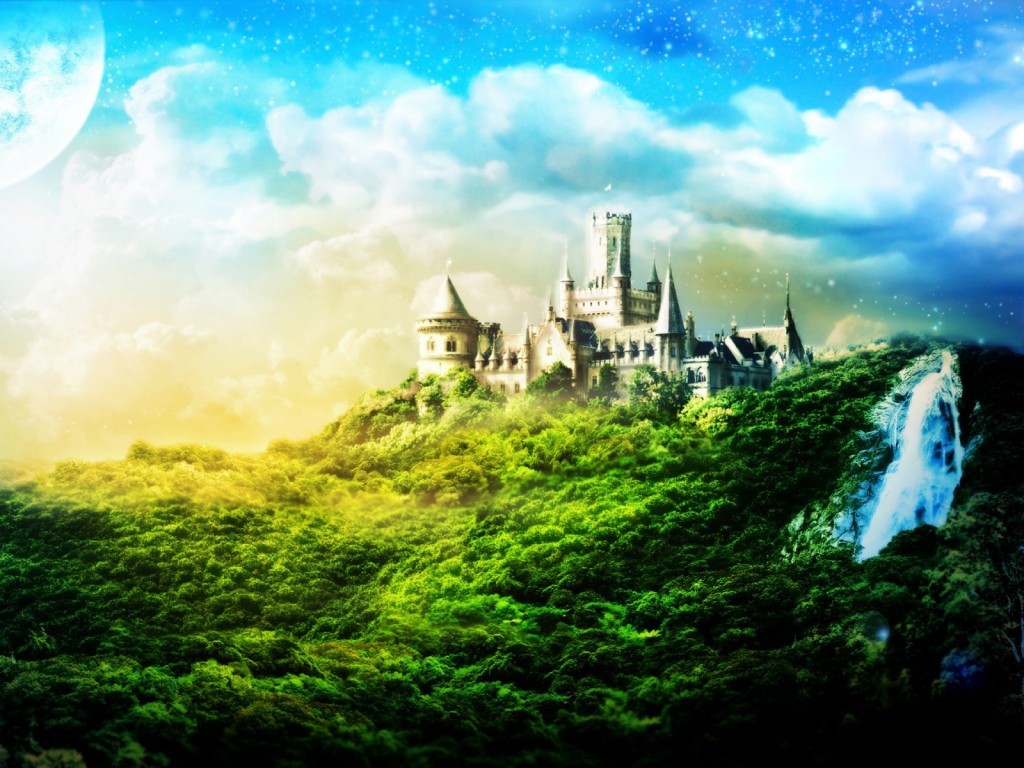 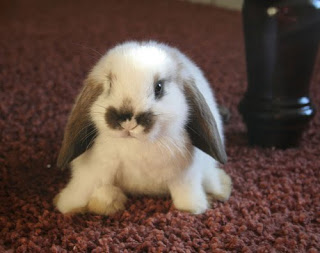 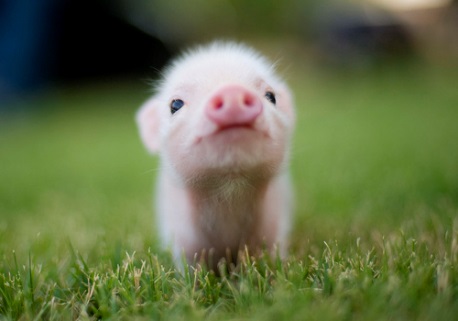 Addie Rook 4
Cute animal kingdom
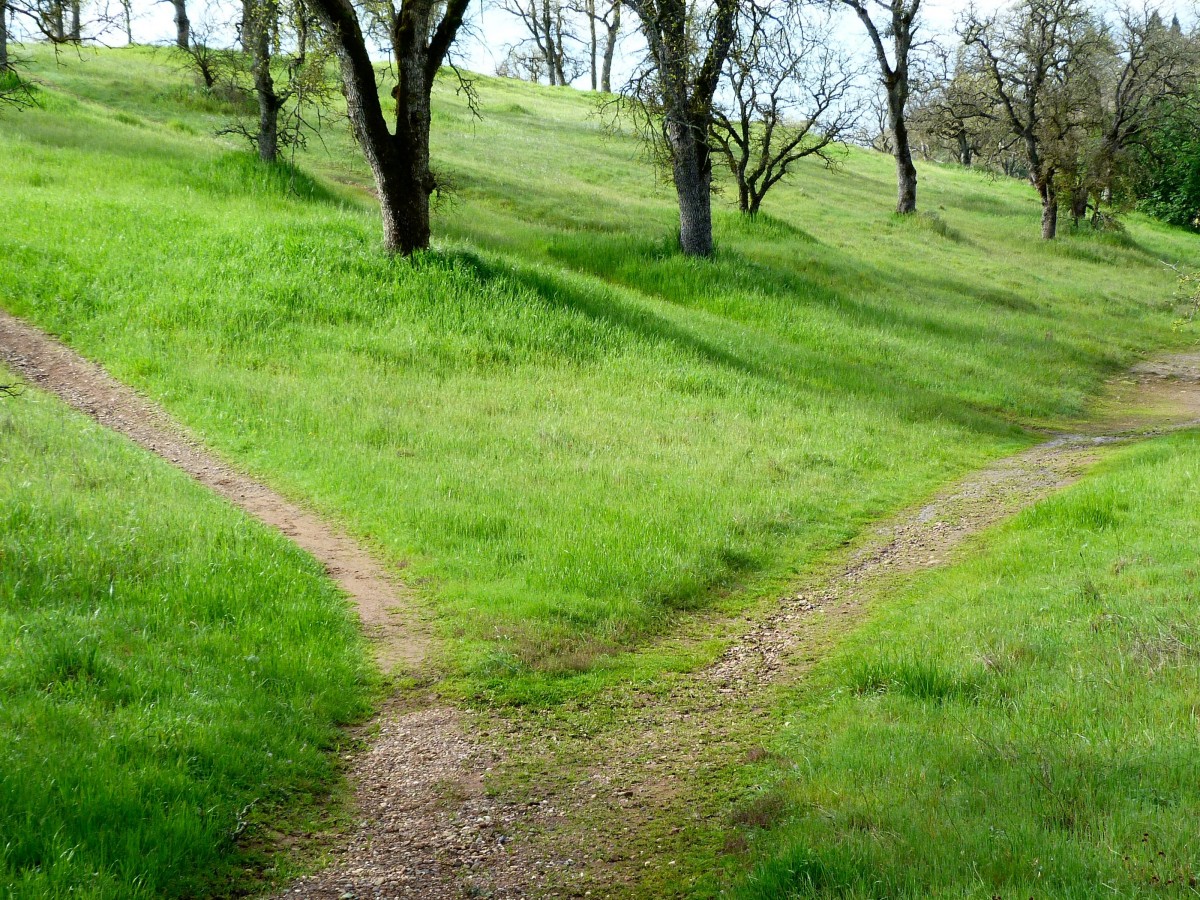 You were walking in the meadow of joy when you came to a fork in the middle of the road.
Go left
Go right
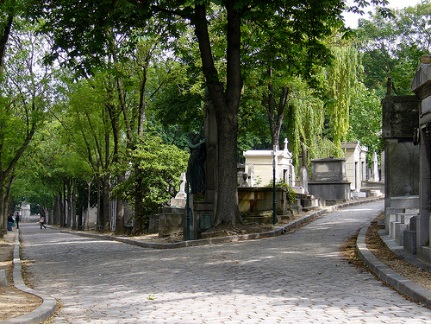 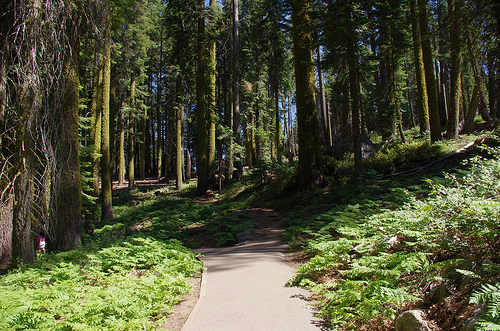 You ran into a lake!